DMC Data Provider Agreements and Usage Reports
Data Provider Agreements
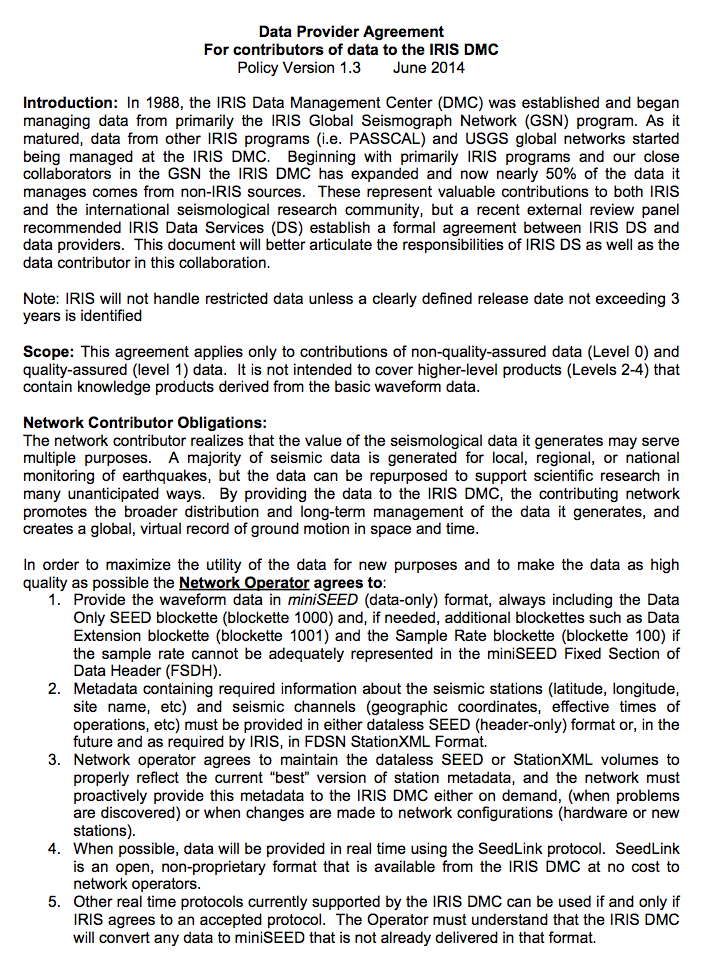 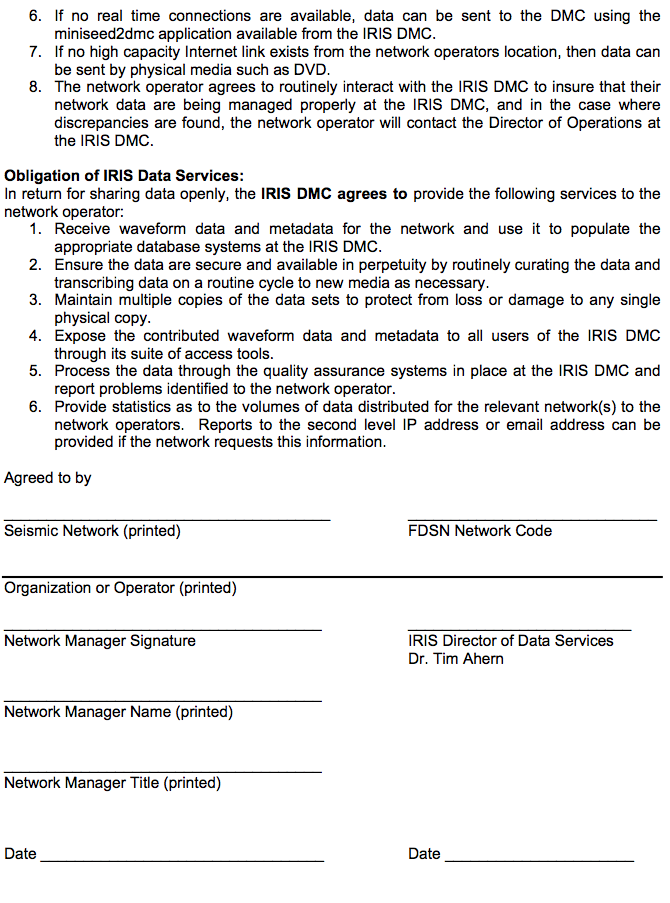 Data Provider Agreements
Every Country Attending this Workshop submitted a completed Data Provider Agreement

xx-Bhutan		CB-China			IA - Indonesia
KC -CAIAG		KR - Kyrgyzstan		KZ - Kazahkstan
MY – Malaysia	NG – New Guinea		RM - Thailand
RM-Myanmar	xx – Timor Leste		TW – Taiwan	
UZ Uzbekistan	

THANK YOU!!!
Usage Reports
IP or Email			Bytes gbytes % of data
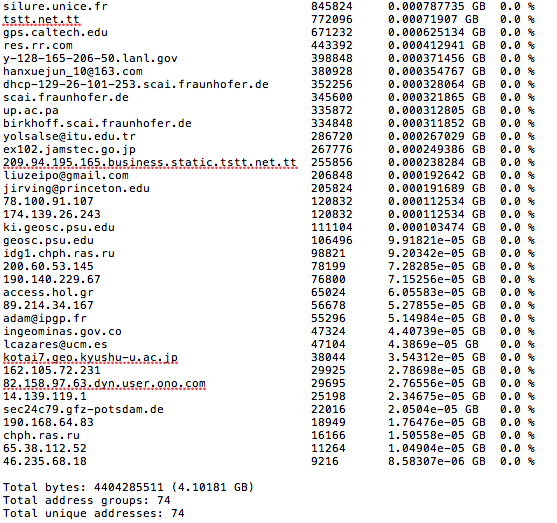 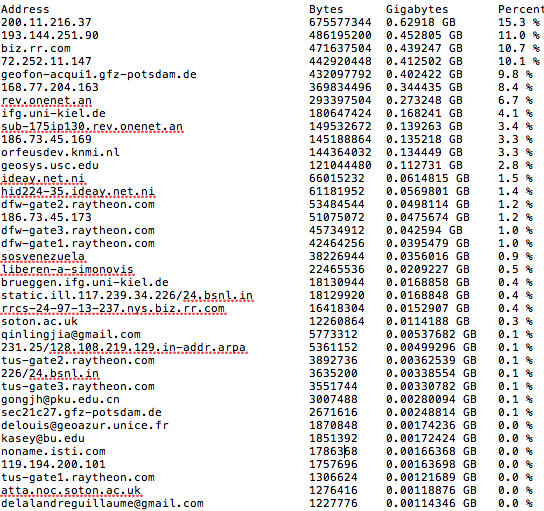 Total bytes sent that month
Total address groups
Total Unique addresses